Joseph Moxhet : Parti socialiste : le cœur est de retour  (ARC-C AFF ELE 0360)
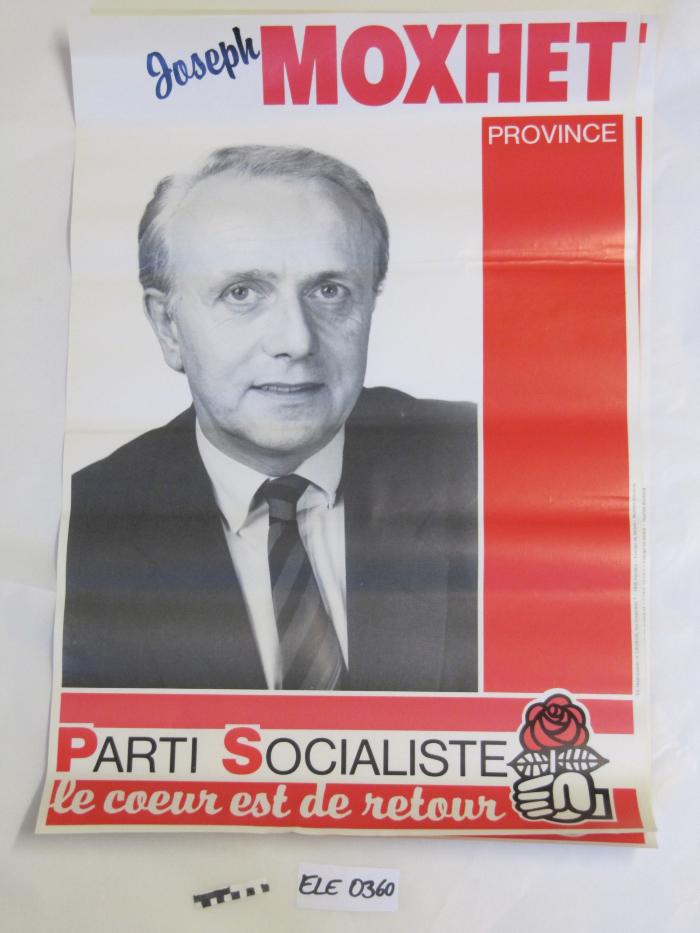